ANKETA ZZS MED ZDRAVNIKI IN ZOBOZDRAVNIKI
Trajanje: 2. 10. 2024 – 18. 10. 2024
Število sodelujočih: 3522
Anketa: Kakšen je vaš trenutni status?
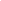 Anketa: Kje ste trenutno zaposleni?
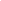 Anketa: Vaš trenutni delovni čas?
Anketa: Kje še dodatno delate (če sploh)? (Izberite vse ustrezne možnosti)
Anketa: Kolikšen delež vaših prihodkov prihaja iz dodatnega dela?
Anketa: Kolikšen delež skupnega časa, ki ga namenite delu, predstavljajo dodatne obveznosti izven vašega rednega delovnega časa?
Anketa: Ali bi zmanjšali ali opustili dodatno delo, če bi bile v redni zaposlitvi boljše možnosti zaslužka in BOLJŠI delovni pogoji?
Anketa: Kako menite, da bo predlagana novela ZZDej vplivala na vaš način dela?
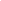 anketa: Če bo novela ZZDej tistim, ki so v javnih zavodih zaposleni za krajši delovni čas, onemogočila opravljanje dela pri drugih delodajalcih/izvajalcih, kakšni bodo vaši ukrepi? (Izberite vse ustrezne možnosti)
Anketa: Če bo novela ZZDej zaposlenim v javnih zavodih prepovedala opravljanje dodatnega dela izven javne zdravstvene mreže, kakšni bodo vaši ukrepi? (Izberite vse ustrezne možnosti)
Ali menite, da bi uvedba zakonskih omejitev glede dodatnega dela zdravnikov pripomogla k izboljšanju kakovosti in obsega zdravstvenih storitev v javnem sektorju?
Anketa: Ali menite, da bi vaš delodajalec (javni zavod) v primeru vaše pripravljenosti lahko zagotovil izvedbo večjega obsega storitev (z vidika prostorov, opreme, drugih kadrov itd.)?
Anketa: Kako bi ocenili vpliv predlaganih sprememb na naslednja področja?(1 – zelo negativen vpliv, 5 – zelo pozitiven vpliv)
Anketa: Kako ocenjujete trenutno vodenje javnih zdravstvenih zavodov?
Anketa: Kateri so po vašem mnenju največji izzivi pri vodenju javnih zdravstvenih zavodov? (Izberite do tri možnosti)
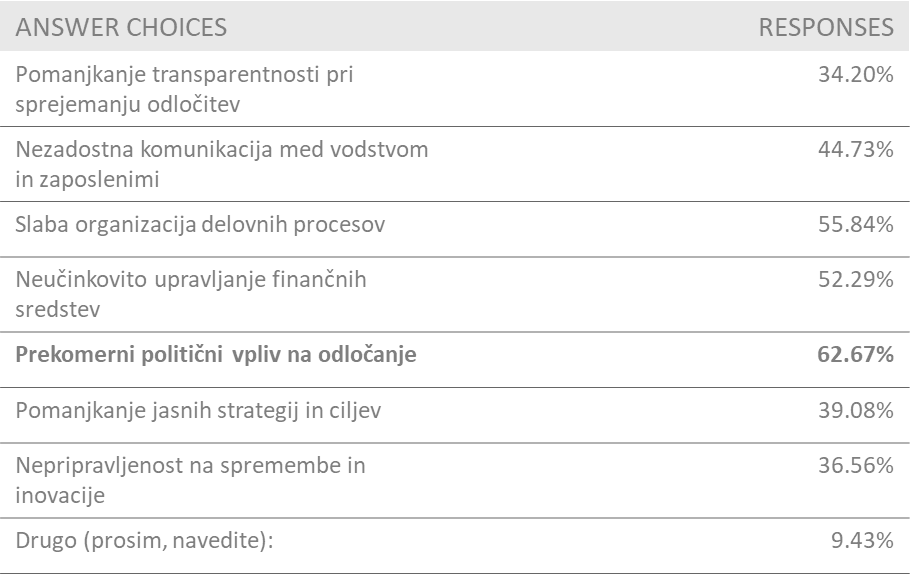 Anketa: Kateri ukrepi bi po vašem mnenju najbolj pripomogli k izboljšanju vodenja javnih zdravstvenih zavodov? (Izberite do tri možnosti)
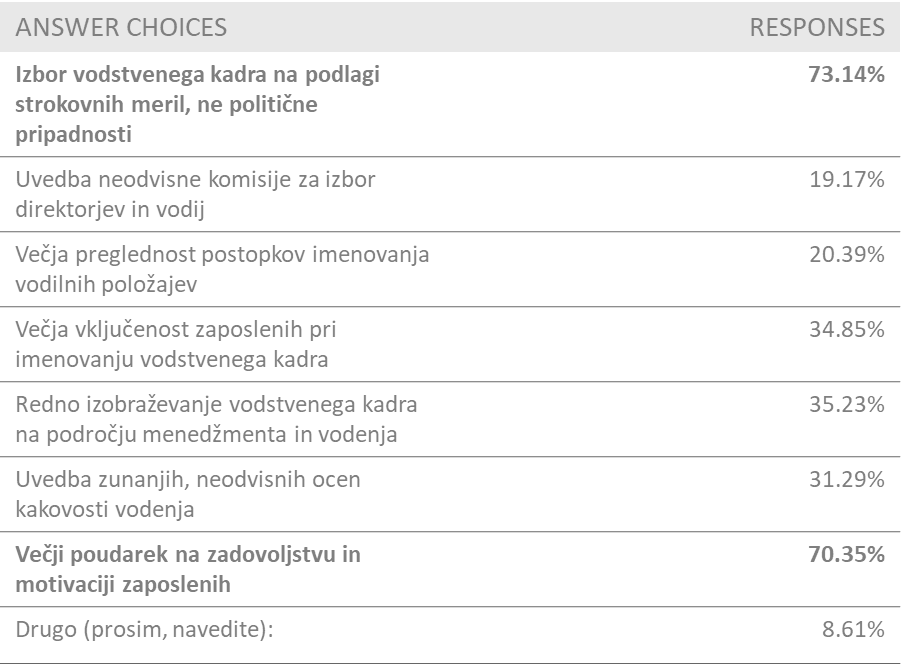 ALI MENITE, DA BI BOLJŠA ORGANIZACIJA IN VODENJE PRIPOMOGLA K VEČJI UČINKOVITOSTI ZDRAVSTVENIH STORITEV?
Anketa: Kateri ukrep bi po vašem mnenju najbolj pripomogel k boljši dostopnosti zdravstvenih storitev? (Izberite vse ustrezne možnosti)